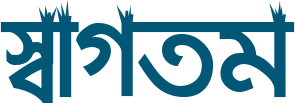 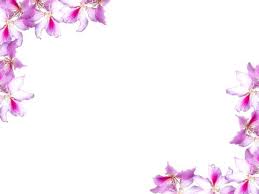 পরিচিতি
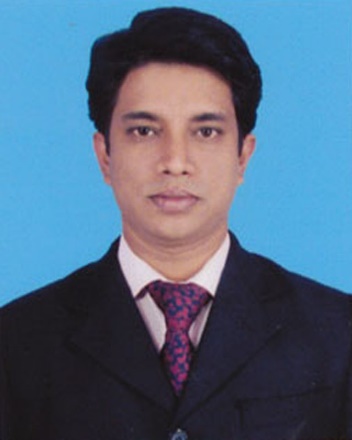 পদার্থবিজ্ঞান  দ্বিতীয় পত্র
দ্বাদশ শ্রেণি 
দ্বিতীয় অধ্যায় (স্থির তড়িৎ)
সময়ঃ ৫০ মিনিট
মোহাম্মদ মুজাহিদুল আমিন সোহেল 
প্রভাষক 
পদার্থ বিজ্ঞান বিভাগ
ভোলইন বাজার উচ্চ বিদ্যালয় ও কলেজ
নাঙ্গলকোট কুমিল্লা।
Phone No: 01711971742
e-mail:-mmasohel76@gmail.com
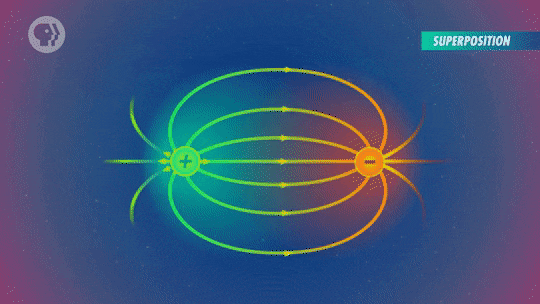 লক্ষ্য কর
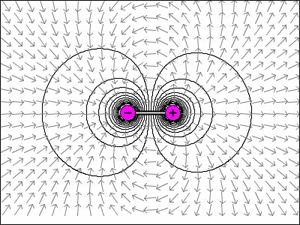 লক্ষ্য কর
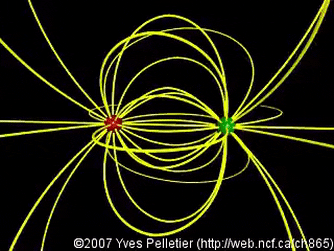 লক্ষ্য কর
কী দেখলে?
দুটি সমপরিমাণ কিন্তু বিপরীতধর্মী বিন্দু চার্জ পরস্পরের খুব কাছাকাছি রাখলে কী ঘটে তা দেখলাম।
আজকের পাঠ
তড়িৎ দ্বিমেরু (Electric Dipole)
এই পাঠ শেষে আমরাঃ-
১। তড়িৎ দ্বিমেরু ব্যাখ্যা করতে পারবো।
২। একটি তড়িৎ দ্বিমেরু জন্য তড়িৎ ক্ষেত্র প্রাবল্যের মান নির্ণয় করতে পারবো।
৩। একটি তড়িৎ দ্বিমেরু জন্য তড়িৎ বিভব এর মান নির্ণয় করতে পারবো।
৪। তড়িৎ দ্বিমেরু সম্পর্তিক গাণিতিক সমস্যার ও সৃজনশীল প্রশ্নের সমাধান করতে পারবো
তড়িৎ দ্বিমেরু ও তড়িৎ দ্বিমেরুর ভ্রামক কী ?
-q
+q
2l
তড়িৎ দ্বিমেরুঃ দুটি সমপরিমাণ কিন্তু বিপরীতধর্মী বিন্দু চার্জকে অতি অল্প দূরত্বে স্থাপন করলে যে তড়িৎ ব্যবস্থা গঠিত হয় তাকে তড়িৎ দ্বিমেরু বলে।
তড়িৎ দ্বিমেরু ভ্রামকঃ  চিত্রে একটি তড়িৎ দ্বিমেরু দেখানো হলো।  এর দুটি সমপরিমান কিন্তু বিপরীত ধর্মী চার্জ +q ও –q এর মধ্যবর্তী দূরত্ব 2l, তড়িৎ দ্বিমেরুর যে কোন একটি চার্জের পরিমান ও চার্জদ্বয়ের মধ্যবর্তী দূরত্বের গুনফলকে তড়িৎ দ্বিমেরু ভ্রামক বলা হয়। এর একক Cm (কুলম্ব-মিটার)
অর্থাৎ এক্ষেত্রে দ্বিমেরু ভ্রামক (Electric Dipol Moment), P=q  2l
তড়িৎ দ্বিমেরু ভ্রামক একটি ভেক্টর রাশি। এর দিক ঋণ চার্জ থেকে ধন চার্জের দিকে
তড়িৎ দ্বিমেরুর ভ্রামক এর তাৎপর্য
একটি তড়িৎ দ্বিমেরুর মোট চার্জ মূন্য হয় কিন্তু তড়িৎ ক্ষেত্র কখনো শূন্য হয় না। কারণ, তড়িৎ দ্বিমেরুর চার্জ দুটি কিছু দূরে অবস্থিত থাকায় তাদের দ্বারা সৃষ্ট তড়িৎ ক্ষেত্র যোগ করা হলে একে অপরকে বাতিল করতে পারেনা।
কিন্তু তড়িৎ দ্বিমেরু গঠনকারী চার্জ দুটি যে দূরত্বে থেকে দ্বিমেরু গঠন করে ,তার থেকে বেশী দূরে রাখলে এসব তড়িৎ দ্বিমেরুর জন্য তড়িৎ ক্ষেত্র থাকে না।
ধনাত্নক ও ঋণাত্নক চার্জ দুটি একই স্থানে থাকলে তড়িৎ দ্বিমেরু ভ্রামক শূণ্য হয়।
একক কাজ
তড়িৎ দ্বিমেরু ভ্রামক কাকে বলে?
তড়িৎ দ্বিমেরুর যে কোন একটি চার্জের পরিমান ও চার্জদ্বয়ের মধ্যবর্তী দূরত্বের গুনফলকে তড়িৎ দ্বিমেরু ভ্রামক বলা হয়।
একক কাজ
তড়িৎ দ্বিমেরু ভ্রামক কাকে বলে?
তড়িৎ দ্বিমেরুর যে কোন একটি চার্জের পরিমান ও চার্জদ্বয়ের মধ্যবর্তী দূরত্বের গুনফলকে তড়িৎ দ্বিমেরু ভ্রামক বলা হয়।
দ্বিমেরুর অক্ষের উপর অবস্থিত বিন্দুর জন্য প্রাবল্যের রাশিমালা
B
A
2l
C
-q
+q
O
r
ধরা যাক, A ও B বিন্দুতে দুটি বিন্দু চার্জ +q ও –q পরস্পর 2l দূরে থেকে একটি  তড়িৎ দ্বিমেরু গঠন করে। O হচ্ছে দ্বিমেরুর কেন্দ্র।
O হতে +q চার্জের দিকে r দূরত্বে দ্বিমেরুর অক্ষের উপর কোন বিন্দু C নিই।
B
A
2l
C
-q
+q
O
r
যেহেতু, 
p = q  2l 
= 2ql
দ্বিমেরুর অক্ষের উপর অবস্থিত বিন্দুর জন্য তড়িৎ বিভব এর রাশিমালা
B
A
2l
C
-q
+q
O
r
ধরা যাক, A ও B বিন্দুতে দুটি বিন্দু চার্জ +q ও –q পরস্পর 2l দূরে থেকে একটি  তড়িৎ দ্বিমেরু গঠন করে। O হচ্ছে দ্বিমেরুর কেন্দ্র।
O হতে +q চার্জের দিকে r দূরত্বে দ্বিমেরুর অক্ষের উপর কোন বিন্দু C নিই।
B
A
2l
C
-q
+q
O
r
দলগত কাজ
A দল
একটি ইলেকট্রন ও একটি প্রোটনকে বায়ু মাধ্যমে পরস্পর থেকে 4 mm দূরে রেখে একটি তড়িৎ দ্বিপোল গঠন করা হলো। তড়িৎ দ্বিপোলের কেন্দ্র হতে, 3 mm দূরে প্রোটনের দিকে তড়িৎ দ্বিমেরুর অক্ষের উপর কোন বিন্দুতে তড়িৎ তীব্রতা কত হবে?
B দল
একটি ইলেকট্রন ও একটি প্রোটনকে বায়ু মাধ্যমে রেখে একটি তড়িৎ দ্বিপোল গঠন করা হলো। তড়িৎ দ্বিপোলের কেন্দ্র হতে, 3 mm দূরে প্রোটনের দিকে তড়িৎ দ্বিমেরুর অক্ষের উপর কোন বিন্দুতে তড়িৎ বিভব 5.76 10-7 V হলে তড়িৎ দ্বিপোলের ব্যাসার্ধ কত?
উত্তর: 1.3824 10-3 NC-1
উত্তর: 4 mm
তড়িৎ দ্বিমেরুর লম্ব-দ্বিখন্ডক হতে r দূরত্বে কোন বিন্দুতে প্রাবল্যের রাশিমালা
পাশের চিত্র হতে লব্ধি তড়িৎ ক্ষেত্র প্রাবল্য
+q
2l
P
E
- q
+q
উভয় ক্ষেত্রে মান একই হবে কিন্তু দিক ভিন্ন
2l
P
- q
এটিই প্রাবল্যের রাশিমালা
যদি r >> l হয় তবে, প্রাবল্যের রাশিমালা হবেঃ-
p হলো তড়িৎ দ্বিমেরু ভ্রামক
কিন্তু, তড়িৎ দ্বিমেরুর লম্ব-দ্বিখন্ডক হতে r দূরত্বে কোন বিন্দুতে বিভব হবে শূণ্য
তড়িৎ দ্বিমেরুর জন্য তড়িৎক্ষেত্রের যেকোন বিন্দুতে তড়িৎ বিভব এর রাশিমালা
পাশের চিত্রে একটি তড়িৎ দ্বিপোল ও তড়িৎ ক্ষেত্রের কোন বিন্দু P দেখানো হলো।+q ও -q আধান হতে P বিন্দুর দূরত্ব যথাক্রমে r1ও r2
Z
P
r1
এখন তড়িৎ দ্বিপোল এর কেন্দ্র হতে r দূরত্বে P বিন্দুতে তড়িৎ বিভবের রাশিমালা নির্ণয় করতে হবে।
r
+q
r2
2l
r2 - r1
- q
Z
P
r1
r
+q
r2
এটিই হচ্ছে তড়িৎ দ্বিমেরুর জন্য বিভবের রাশিমালা যেখানে, P হলো তড়িৎ দ্বিমেরু ভ্রামক।
2l
r2 - r1
- q
বাড়ির কাজ
P
-q
+q
B
A
r = 5 m
O
a
B
a
উপরের চিত্রের আলোকে নিচের প্রশ্নগুলোর উত্তর দাও
ক) তড়িৎ দ্বিমেরু কাকে বলে?								১
খ) একটি তড়িৎ দ্বিমেরুকে কোন অসম তড়িৎ ক্ষেত্রে স্থাপন করলে কি ঘটবে? ব্যাখ্যা কর।			২
গ) P বিন্দুতে বিভব এর রাশিমালা নির্ণয় কর							৩